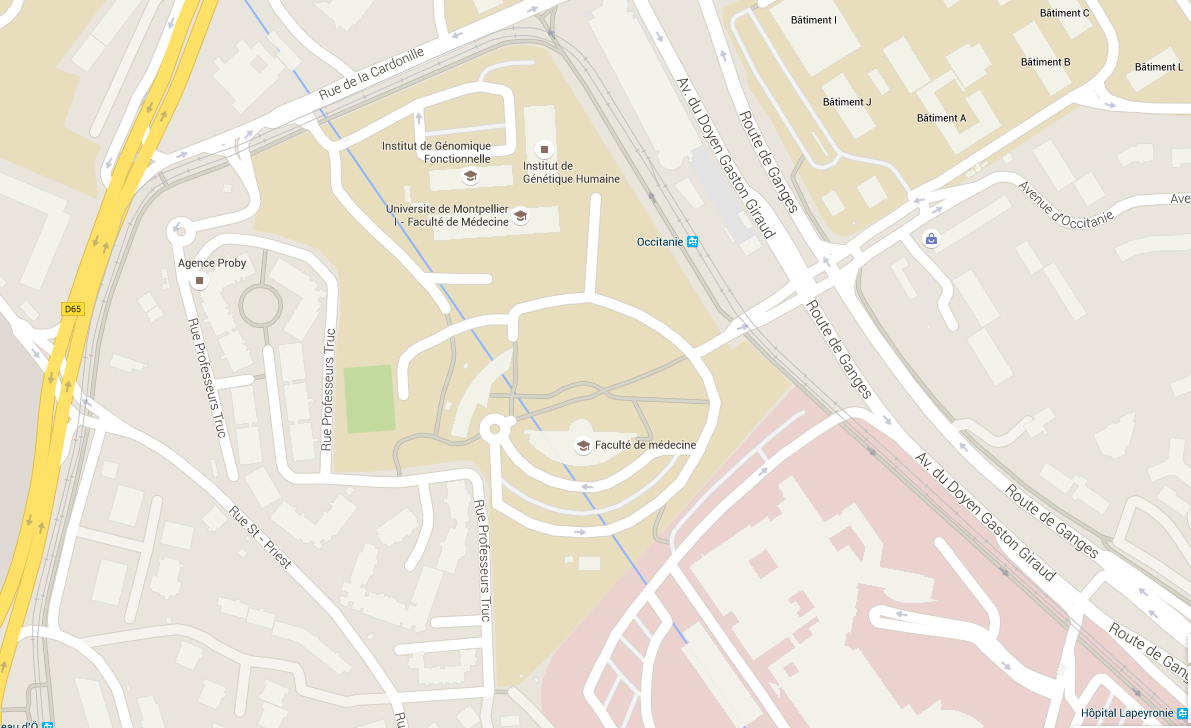 IURC
Algecos 1 et 2
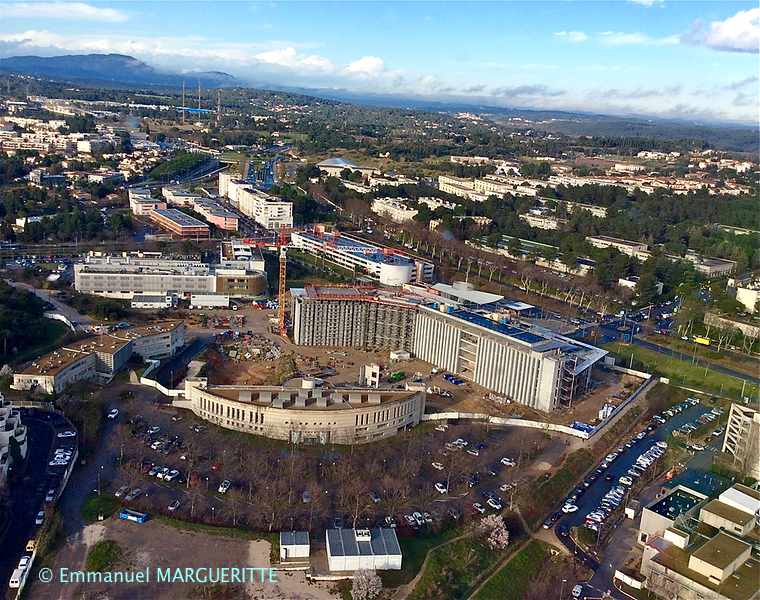 Algecos 1 et 2